Enabling Speculative ParallelizationviaMerge Semantics in STMs
Kaushik Ravichandran (kaushikr@gatech.edu)
Santosh Pande (santosh@cc.gatech.edu)
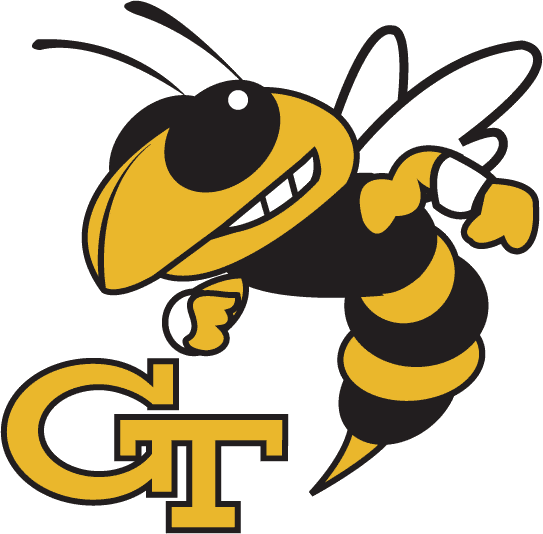 College of Computing
Georgia Institute of Technology
Outline
Introduction

Connected Components Problem and Speculative Parallelization

STMs and the Merge Construct

Evaluation

Conclusion
Parallelism in Applications
Regular Parallel Applications
Irregular Parallel Applications
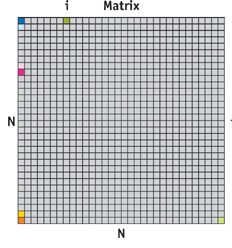 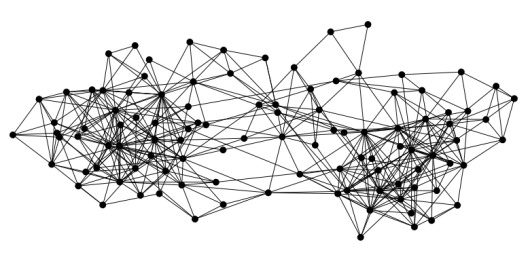 HPC Applications

Dense Matrix Computations
Simulations
…

Large Amount of Parallelism

Easily parallelized
Pointer Based Applications

Graphs, Trees
Linked Lists
…

Significant Amount of Parallelism available

Difficult to parallelize
Irregular Parallelism
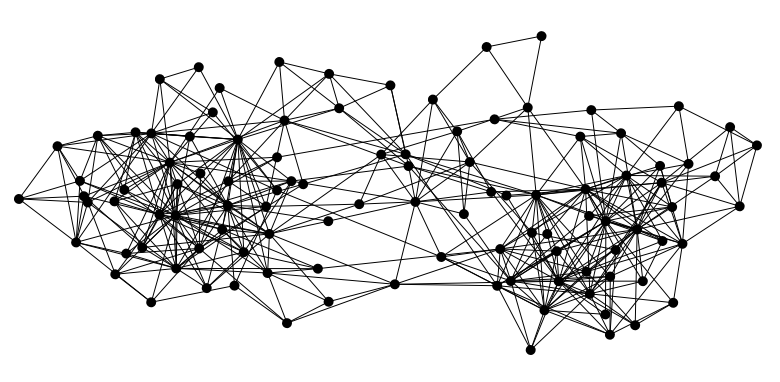 Parallelism depends on runtime values

Pointer based which makes it difficult to statically parallelize 

Non-overlapping sections can be processed in parallel 

Speculation coupled with optimistic execution allows parallelization

Examples: applications with disconnected sparse graphs
Outline
Introduction

Connected Components Problem and Speculative Parallelization

STMs and the Merge Construct

Evaluation

Conclusion
Connected Components Problem (CCP)
Applications:
Video Processing
Image Retrieval
Island Discovery in ODE (Open Dynamic Engine)
Object Recognition
Many more…
Connected Components Problem (CCP)
1
1
2
2
1
2
1
2
1
1
2
Serial Solution
1
1
1
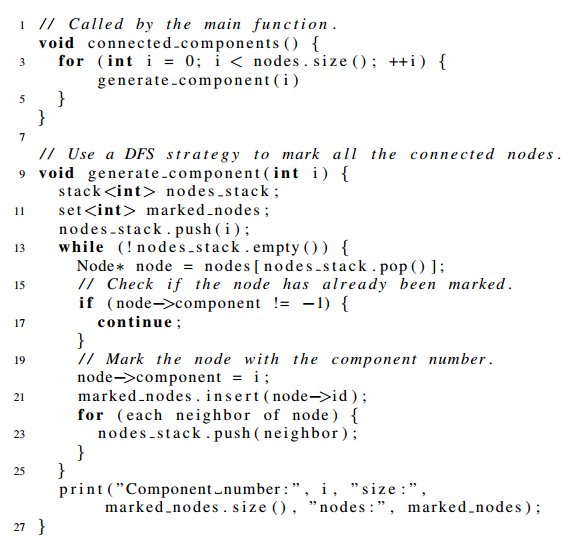 1
1
1
Pseudo-code (DFS Strategy)
insert node into nodes_stack
for each node in nodes_stack:
    if node is marked continue
    mark node
    insert node into marked_nodes
    for each neighbor of node:
        insert neighbor into nodes_stack
2
2
2
2
Each iteration of loop depends on previous iteration
2
Speculative Parallelization
Speculative Parallelization
Serial Thread
Speculative Parallelization
Speculative Parallelization
Speculative Parallelization
1
1
2
2
1
2
1
2
1
1
2
Parallelized Computation
Speculative Parallelization
Wrong Speculation
Speculative Parallelization
2
1
2
1
1
2
Wrong Speculation
Speculative Parallelization
Serial Thread Wrapped in STM
STMs provide “atomic “ construct and take care of conflicts by rolling back one thread
Speculative Parallelization
Serial Thread Wrapped in STM
Speculative Parallelization
Serial Thread Wrapped in STM
Speculative Parallelization
1
1
2
2
1
2
1
2
1
1
2
Serial Thread Wrapped in STM
Sort of Data Parallelism over an Irregular Data Structure

Can we do better?
Outline
Introduction

Connected Components Problem and Speculative Parallelization

STMs and the Merge Construct

Evaluation

Conclusion
Software Transactional Memory (STMs)
STMs optimistically execute code and provide atomicity and isolation

Monitor for conflicts at runtime and perform rollbacks on conflicts

Can be used for speculative computation but not designed for them

Main STM Overheads:
Logging
Rollback after conflict
Software Transactional Memory (STMs)
STMs optimistically execute code and provide atomicity and isolation

Monitor for conflicts at runtime and perform rollbacks on conflicts

Can be used for speculative computation but not designed for them

Main Overheads:
Logging
Rollback after conflict
Inherent cost of rollback
Cost of lost work

Do we have to discard all the work?
Checkpointing state (Safe compiler-driven transaction checkpointing and recovery, OOPSLA ‘12, Jaswanth Sreeram, Santosh Pande)
Can we try merging the state from the aborting transaction?
Merge Construct
STMs discard work from transaction

Can we salvage the work that it has done?

Can try to merge what it has processed with other transaction
Merge Construct
STMs discard work from transaction

Can we salvage the work that it has done?

Can try to merge what it has processed with other transaction
0101101101110001101010
110101101100111
Merge Construct
STMs discard work from transaction

Can we salvage the work that it has done?

Can try to merge what it has processed with other transaction
0101101101110001101010
110101101100111
01010101011100111010101010
Application dependent
Merge for CCP
Conceptually Simple
t1
t2
nodes_stack
marked_nodes
nodes_stack
marked_nodes
A transaction conflicts only because it was working on the same component

Before a transaction is discarded take its nodes_stack and marked_nodes list and add it to the continuing transaction

Call this MERGE function after a conflict
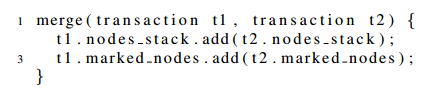 (t1: continuing transaction, t2: aborting transaction)
Merge for CCP
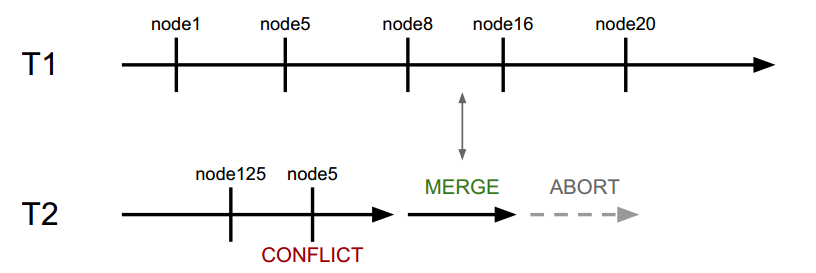 We need deal with two main issues:
Consistency of Data Structures in T2 (Aborting Transaction)
Safety of updates for Data Structures in T1 (Continuing Transaction)
We use two user-defined functions MERGE and UPDATE
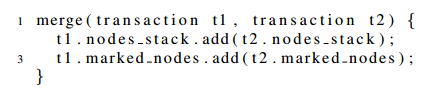 (t1: continuing transaction, t2: aborting transaction)
Data Structures in T2
When can T2 abort?
Can abort only when it read/writes to shared state
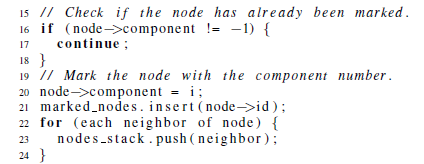 A
B
When can T2 abort?
Can abort only when it read/writes to shared state (A or B)

Are it’s data structures nodes_stack and marked_nodes safe to use in the merge function?
Data Structures in T2
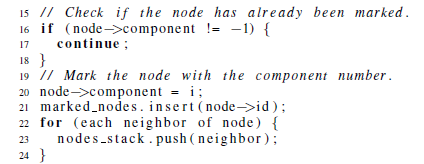 A
B
Irrespective of conflict at A or B
Both Data structures nodes_stack and marked_nodes either have node or do not have it
(t1: continuing transaction, t2: aborting transaction)
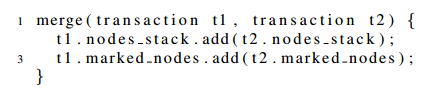 Valid State of Data Structures
Data Structures in T2
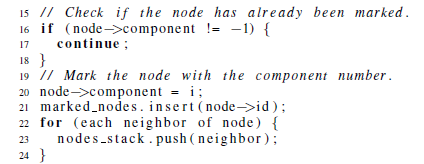 A
B
Switch around lines 20 and 21
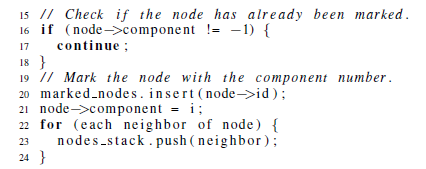 A
B
Data Structures in T2
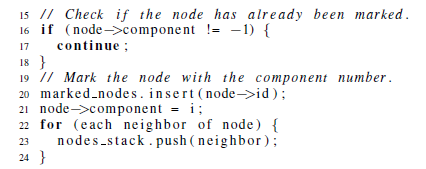 A
B
If conflict at B
marked_nodes has node while nodes_stack does not have it neighbors
(t1: continuing transaction, t2: aborting transaction)
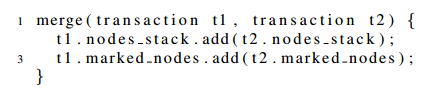 Invalid State of Data Structures
Detecting Invalid or Valid States
Step 1: Identify Conflict Points
Easy step since STMs typically wrap these instructions in special calls

Step 2: Identify Possibility of an Invalid State
At each of the points from Step 1 check if the MERGE function has a set of valid data structures as described in previous slides.
If valid, then nothing needs to be done
If cannot be determined easily or invalid use SNAPSHOT API

SNAPSHOT API:
Call to API made by programmer at a point in code (typically start/end of loop)
Make a copy of the data structures
Use only this copy in MERGE function
Example coming up
Data Structures in T1
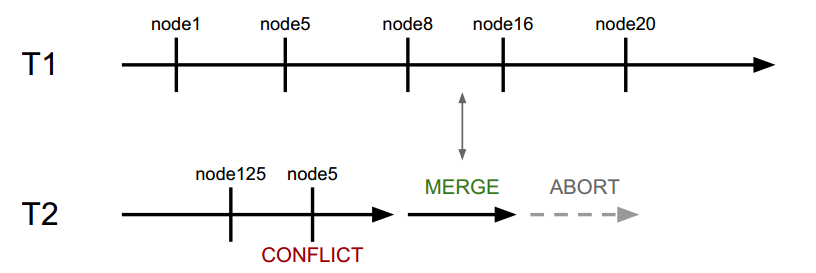 T1 still executing when T2 is aborting (performing MERGE)

Provide MERGE specific data structures:
merged_nodes_stack and merged_marked_nodes for use in MERGE
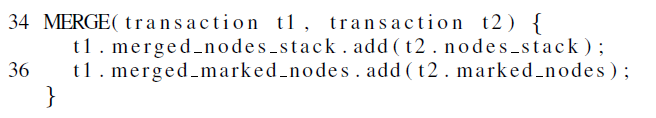 Data Structures in T1
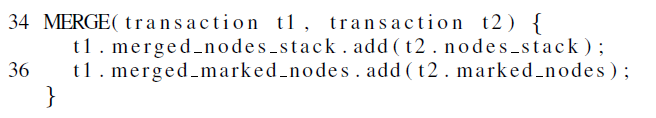 Now the information needs to be incorporated back into the main data structures

Programmer defines UPDATE function

Indicates safe points to invoke UPDATE using SAFE_UPDATE_POINT() call
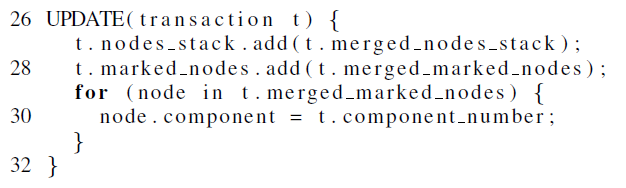 Putting It All Together
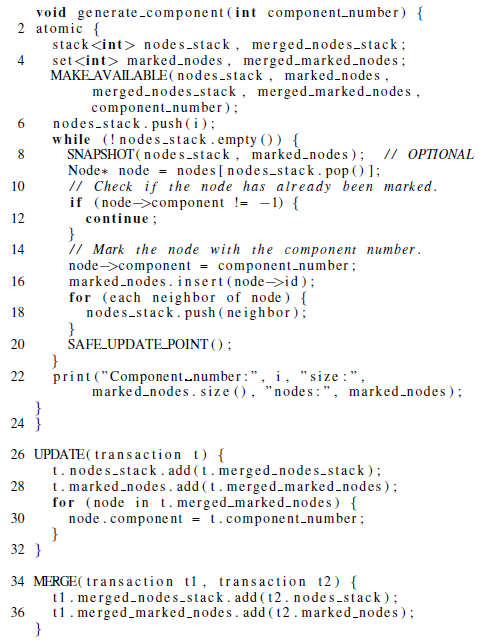 Outline
Introduction

Connected Components Problem and Speculative Parallelization

STMs and the Merge Construct

Evaluation

Conclusion
Experimental Evaluation
Minimum Spanning Tree (MST) Benchmark

Connected Components Benchmark


Configuration:
Dual quad-core Intel Xeon E5540 (2.53GHz)
GCC 4.4.5 with –O3 on Ubuntu 10.10
OpenMP used to parallelize the code
TinySTM 1.0.0 (ETL)
Minimum Spanning Tree (MST)
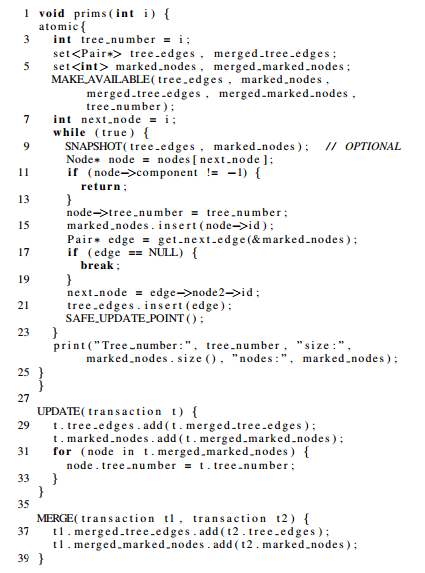 Pseudo-code
while node do:
    if node is marked return
    mark node with tree number
    insert node into marked_nodes
    find the next edge from the marked_nodes frontier else returns
    add this edge to tree_edges
    node = this edge’s unmarked node
MST Benchmark
Results with 4 different configurations
Serial Implementation (No parallelism and No STM overheads)
STM based Parallelization
STM based Parallelization with Merge
STM based Parallelization with Merge and Snapshot

Results from 4 different datasets
DS1 (6000 nodes): X = 6000, T = 6, N = 6.
DS2 (9000 nodes): X = 9000, T = 5, N = 6.
DS3 (12000 nodes): X = 12000, T = 4, N = 8.
DS4 (16000 nodes): X = 16000, T = 3, N = 8.
Randomly generated parameterized graphs
MST Results
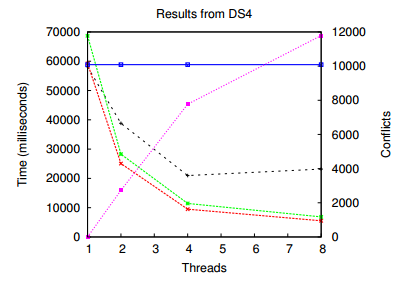 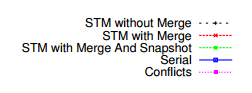 Parallelization using simple STM based speculation gives performance improvement when compared to the serial implementation

Performance using simple STM based speculation drops after 4 threads (due to higher contention)

STM Parallelization with Merge outperforms other implementations and scales

Snapshot adds slight overhead but still demonstrates good scalability
MST Results
STM Parallelization with Merge scales well

Snapshot-ing shows overheads but still scales well

At 8 threads 90% faster than serial

Actually demonstrates super linear speedups
Conclusion
Speculation is needed to deal with Irregular Parallelism

STMs can be used for speculation but are not designed for it

The merge construct  provides explicit support for speculation by reducing the overheads of mis-speculation

We deal with issues of consistency and safety of data structures during the merge

We demonstrate good scalability when compared to regular STM based speculation by reducing overheads of mis-speculation
Thank you!
Q & A


Looking for applications, suggestions welcome


Code shortly available at: http://sourceforge.net/projects/mergestm

Contact at: kaushikr@gatech.edu